Belief and Alignment
A Not-So-Brief History Lesson…
The Bible recounts God’s history of saving actions to liberate humanity from the power and penalty of sin

Why?  God loves us!  He wants to be in relationship with us: to live in intimate fellowship with us and in us
A Not-So-Brief History Lesson…
God’s history of saving acts begins in the Garden of Eden in Genesis 3 with the promise a Deliverer who would save us from our sins

God’s chosen avenue for providing this great Savior came through a man named Abraham and his descendants – the Jews
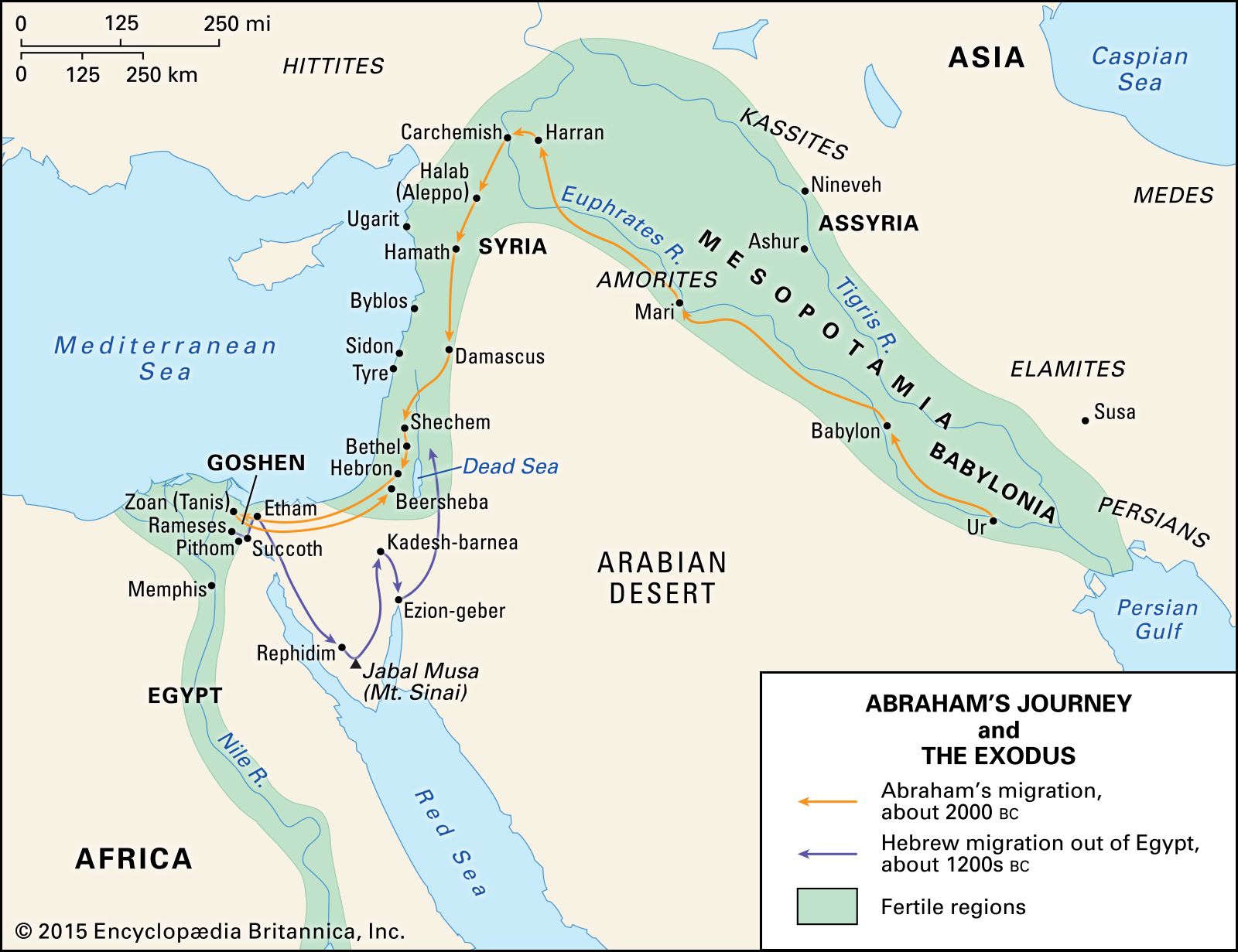 Abraham traveled the Fertile Crescent to  the Promised Land
A Not-So-Brief History Lesson…
Thus, the Bible is a timeline of God’s great rescue plan to save us from sin

God’s plan came to fruition in the life, atoning death and resurrection of Jesus

Through Jesus the penalty for human sin was paid for and the power that sin has over us was broken
A Not-So-Brief History Lesson…
Prophets, priests and kings envisioned the coming of a great king who would deliver the Jewish people from their sins and their worldly oppressors 
 
Over time religious scholars and teachers began to teach that  this king would establish the Jews as rulers over all the earth and that the nations would one day serve, honor and pay tribute to them
A Not-So-Brief History Lesson…
But the children of Israel proved to be a fickle  people in spite of God’s many miracles, promises and blessings

They failed to honor their promises to God

They regularly followed after other gods and participated fully in their utterly profane rituals and practices
A Not-So-Brief History Lesson…
Thus, God punished them through great kingdoms of the earth: Assyria, Babylon and Persia

Judah suffered 70 years of captivity in a foreign land before their restoration to the land promised to Abraham generations before
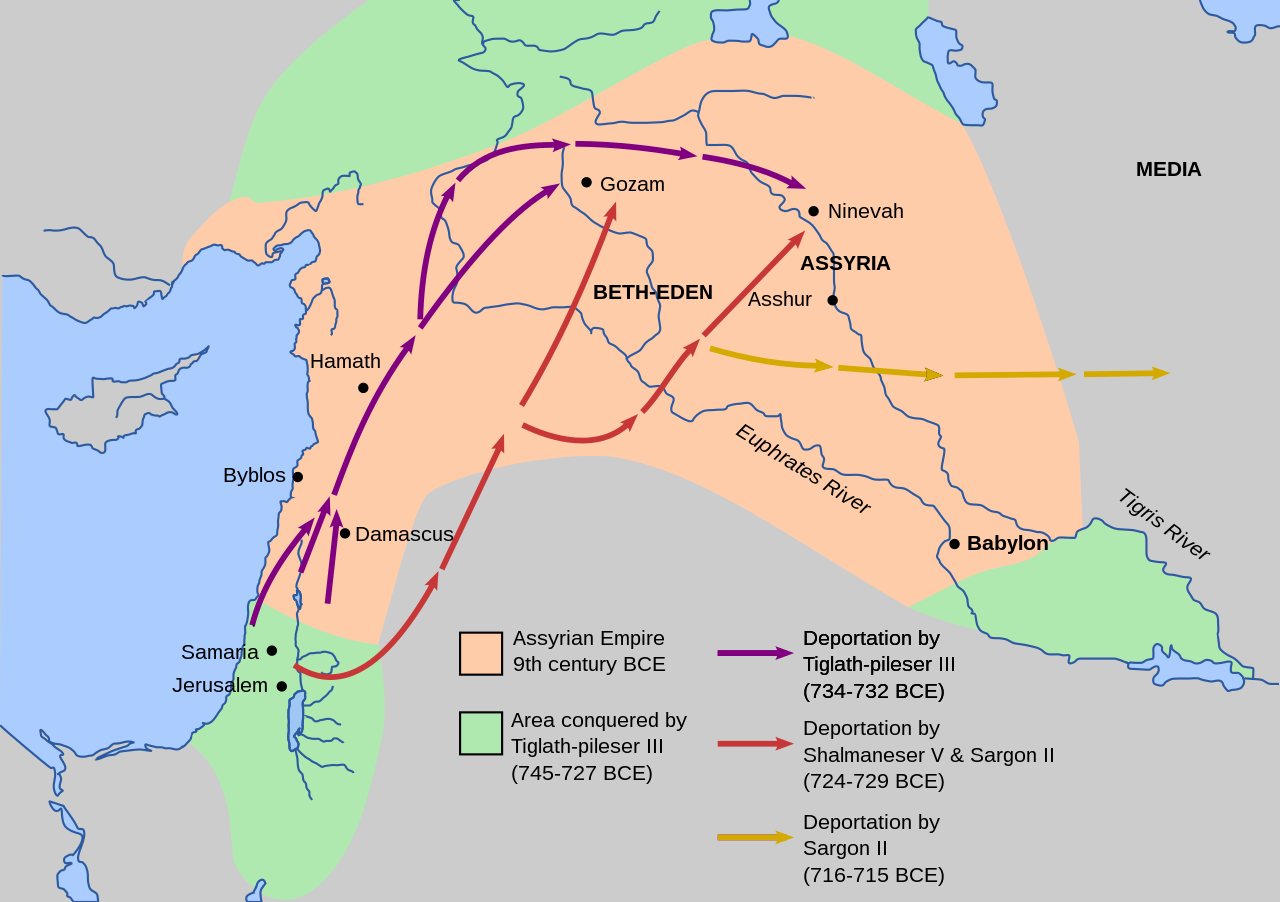 Jews were deported by the Assyrian and the Babylonian Empires
A Not-So-Brief History Lesson…
When the Jews finally returned to the Promised Land they had permission and materiel from Cyrus, Emperor of Persia, to rebuild God’s temple and the walls of  the Holy City – Jerusalem

Humbled, when a new conqueror arose they did not resist him, but instead welcomed him as a prophesied deliverer
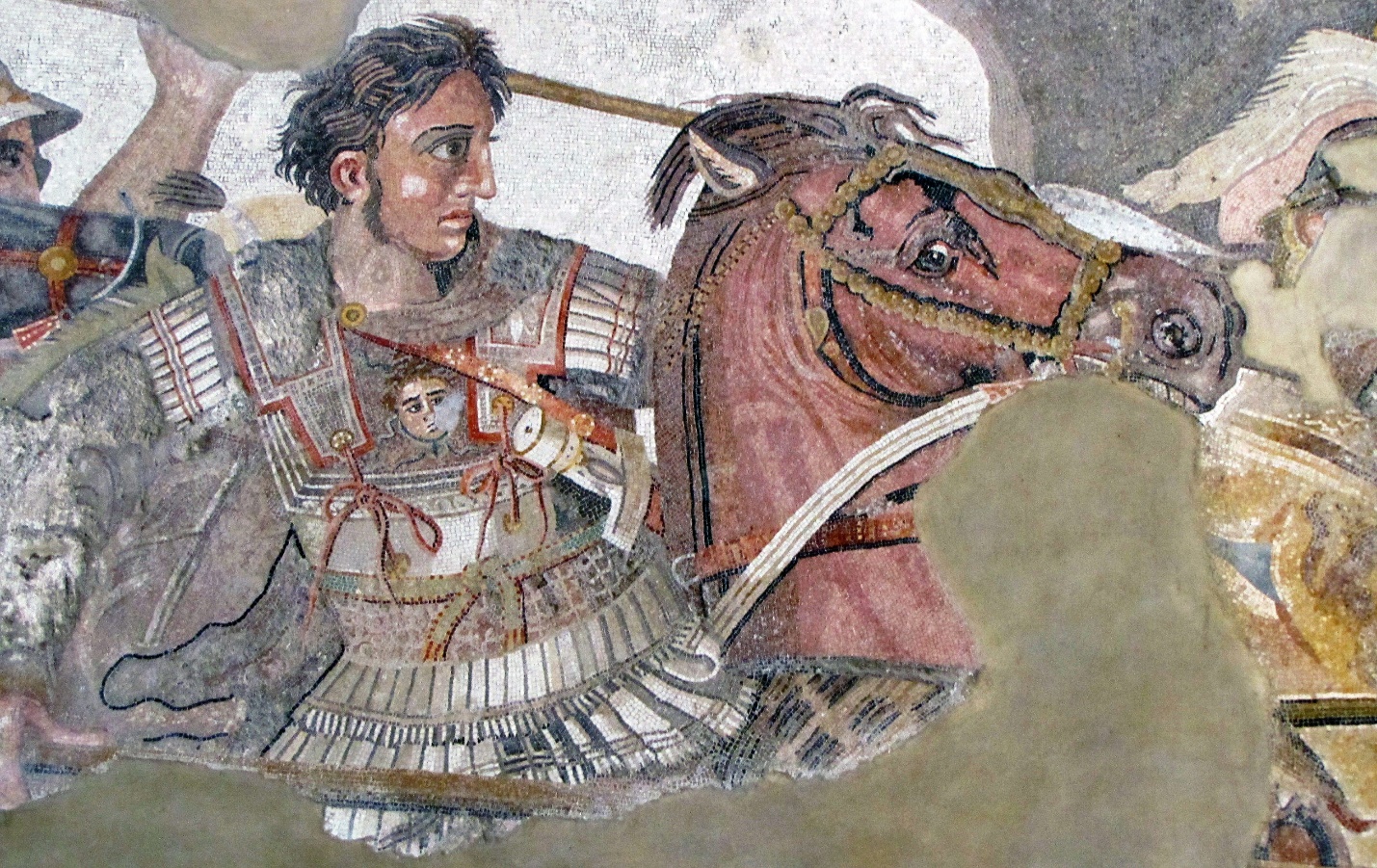 Alexander the Great would conquer all of Persia, and even  India
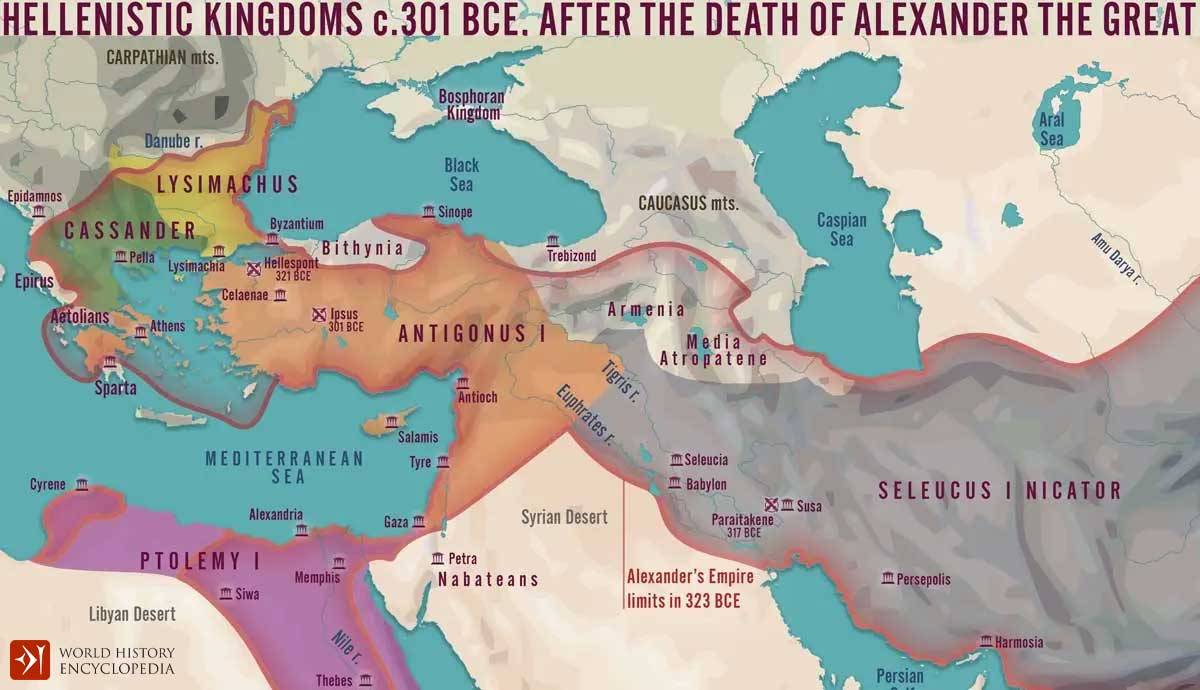 Alexander’s empire was divided among 
“the Successors”
A Not-So-Brief History Lesson…
Antigonus – the most powerful of the successors was ganged up on by the others

His territory was absorbed by Seleucus

His eventual heir, Antiochus Epiphanes, sought to unite his vast holdings under Hellenism

Judea was a tiny part of his holdings, but the Jews stubbornly refused to comply
A Not-So-Brief History Lesson…
The many abuses and sacrilege of Antiochus caused the Jews to revolt

The rebellion was led by the Maccabaeus brothers – sons of a high priest

Their heroic sacrifices eventually won the Jews their freedom

Hanukah is the Jews’ annual remembrance of their deliverance
A Not-So-Brief History Lesson…
Judas Maccabeus pursued a compact with Rome to keep the Seleucids at bay


When Judas died in battle the Romans became more deeply involved in Israel


The Romans backed Herod the Great as king of Israel to ensure a strong and reliable friend was at the helm of an unstable region
A Not-So-Brief History Lesson…
They also installed a new high priest 


Many Jews thus saw Herod as a puppet of Rome and, being Idumean, as only half-Jewish


How and why should HE be their king?!


They saw the Romans as invaders, not  peacekeepers
A Not-So-Brief History Lesson…
The Jews wanted a deliverer like Judas Maccabeus to drive out their Roman invaders and make them free


They craved justice even at the point of a sword


They needed a warrior king like David to destroy their enemies and ensure the true worship of God
A Not-So-Brief History Lesson…
In short, they desperately needed a MESSIAH

They knew by heart all the Scriptures that prophesied a deliverer would come and set them free

They had desperate faith that God would fulfill His promise and deliver them

They knew what they wanted and they wanted it now
A Not-So-Brief History Lesson…
But they never got what they wanted…


God intended them to have something completely beyond what they felt they needed


God wanted to destroy their real enemy – sin
A Not-So-Brief History Lesson…
God wanted them to become like Him motivated by selfless love, not by religion


God wanted them to make Him undeniably real in the world outside the temple gates and Judea’s borders


That’s why God gave them a true deliverer – Jesus!
How Could They Be So Off-Base?
When we think we know what God MUST do… 

When we try to make happen what we deeply know in our hearts God must want…

When we can make a strong case for our thoughts and actions  via the Scriptures…
 
We are on a slippery slope!
How Could They Be So Off-Base?
The Jews did not seek to “do only what my Father in heaven is doing”


They did not think they could be wrong


Their terrible need drove and reinforced their  conclusions making them blind and deaf to God’s actions and voice
The Great Penalty
Because the Jews “did not recognize the time of  their visitation” the would suffer a great loss:

Their nation, capitol city and temple, would be utterly destroyed

The Jews would be cast into the diaspora

Their ministry as God’s people in the world would be taken from them and given to the Gentiles
But by the Grace of God There Go We
God reveals  His character and expectations in the Holy Scriptures

We as people of faith, like our Jewish forebears,  can read, grasp and apply the Scriptures

But we must remain humble and let the Holy Spirit inform and lead our spirits about what God wants to do and how He will do it
But by the Grace of God There Go We
We must BELIEVE in God

We must have faith in His promises

BUT… we must also remain in ALIGNMENT with what , when and how GOD is doing, not aligned with our own thoughts of what, when or how something must be done
But by the Grace of God There Go We
To do this is to imitate Jesus who only did what He saw His Father in heaven doing

To do this one must be led by and remain in step with the Holy Spirit

To do this we must maintain the attitude of a humble bond-servant
Homework!
Prayerfully discern where God wants us to focus to make His presence felt and to achieve His vision for our church:

Prioritize the top (3) priorities of our church 

What are the top (3) things we must do as a church to achieve our vision?

What are the top (3) needs of our surrounding communities and region; and beyond?